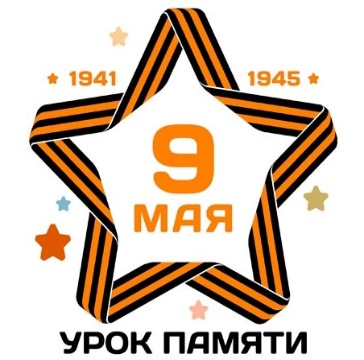 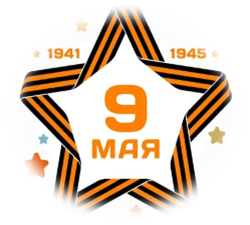 ПРАВИЛА ИГРЫ
Команда, которую назначает ведущий, выбирает 1 понравившийся вопрос из 4-х категорий.
Ведущий 2 раза зачитывает вопрос.
В течение запрограммированных таймером 15 секунд команды обдумывают, записывают свой вариант ответа в бланке и быстро сдают экспертам.
За правильный ответ команды получают 1 балл, за неправильный – 0 баллов.
Цель игры – ответить правильно на все 20 (двадцать) вопросов и набрать как можно большее количество баллов к концу игры. 
Побеждает в игре команда, которая наберет наибольшее количество баллов.
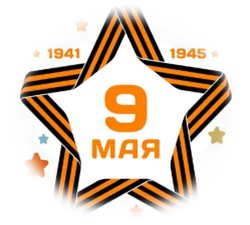 ОТВЕТНЫЙ БЛАНК
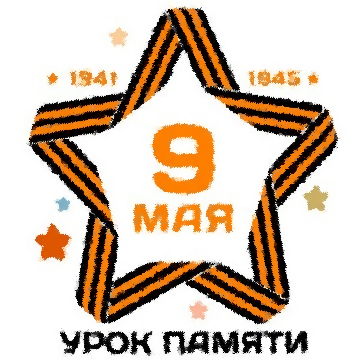 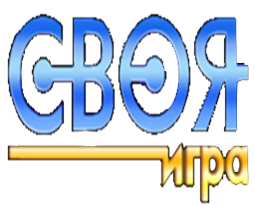 40
10
20
50
30
ОРУДИЯ
40
20
50
30
МЕМОРИАЛЫ
10
50
40
20
30
СРАЖЕНИЯ
10
ПРОФЕССИИ
40
50
20
10
30
СУПЕР ИГРА
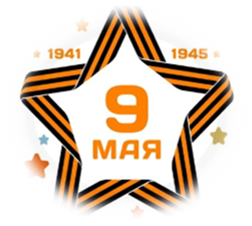 ПРОФЕССИИ
10
Кто, ребята, на границе 
нашу землю стережет?
Чтоб работать и учиться 
мог спокойно наш народ?
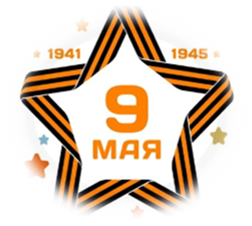 ПРОФЕССИИ
10
Пограничник(и)
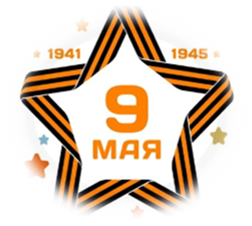 ПРОФЕССИИ
20
2. Солдат у вражеских ворот
Был ранен утром рано.	
… его спасет, 
Он перевяжет раны!
Он извлечет из ран солдата 
Два небольших осколка.
 И скажет: «Унывать не надо!
Живи, братишка, долго!»
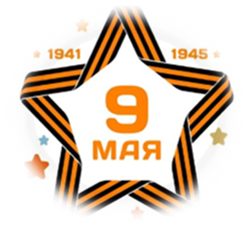 ПРОФЕССИИ
20
Военный врач (военврач)
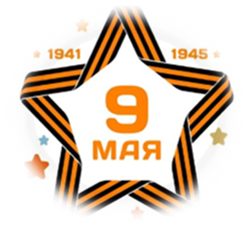 ПРОФЕССИИ
30
3. Они в минуты 
спускаются с небес
Распутав парашюты, 
Прочешут темный лес, 
Овраги, горы и луга.
Найдут опасного врага.
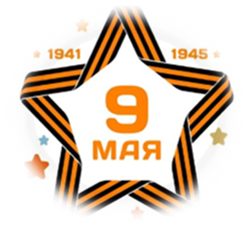 ПРОФЕССИИ
30
Десантники
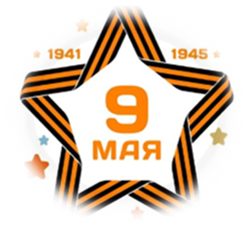 ПРОФЕССИИ
40
4. Давно закончилась война, 
но след оставила она,
Бывает среди грядок закопаны снаряды.
И с техникой придет ….
Чтоб обезвредить поле
Не будет взрывов с этих пор,
Беды, и слез, и боли?
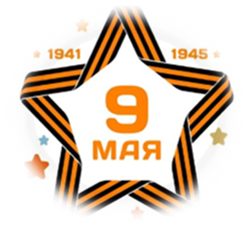 ПРОФЕССИИ
40
Сапер
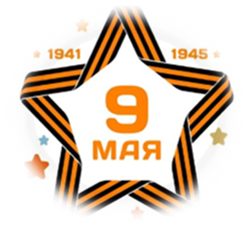 ПРОФЕССИИ
50
5. Вот из тире и точек слово, 
Кому же это все знакомо?
В эфир кто чаще всех выходит?
И дни и ночи там проводит?
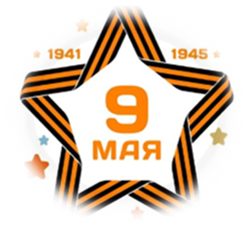 ПРОФЕССИИ
50
Радист
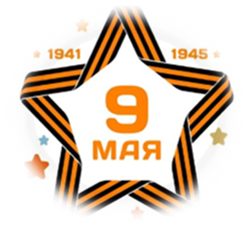 МЕМОРИАЛЫ
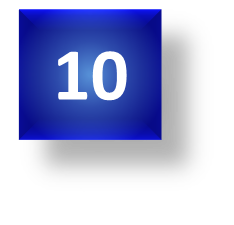 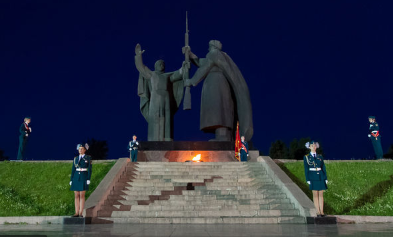 1. В каком городе находится этот памятник?
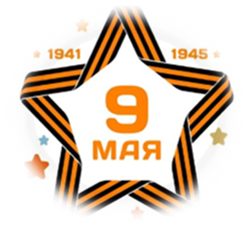 МЕМОРИАЛЫ
10
Томске
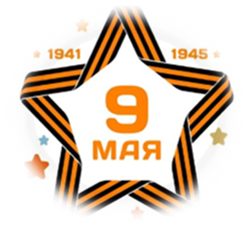 МЕМОРИАЛЫ
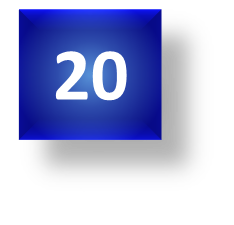 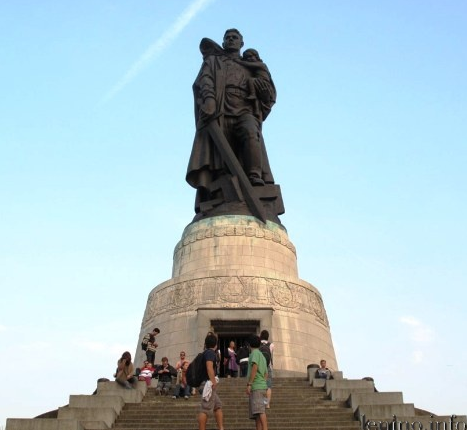 2. В какой стране установлена эта скульптура?
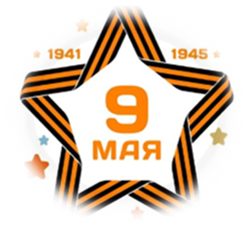 МЕМОРИАЛЫ
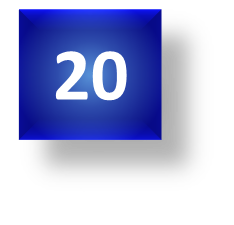 Германии
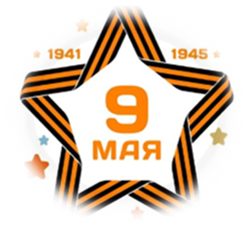 МЕМОРИАЛЫ
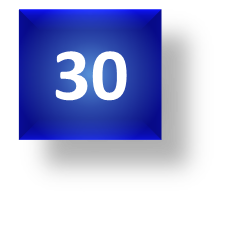 3. Москвичи и гости столицы возлагают здесь часто венки и цветы?
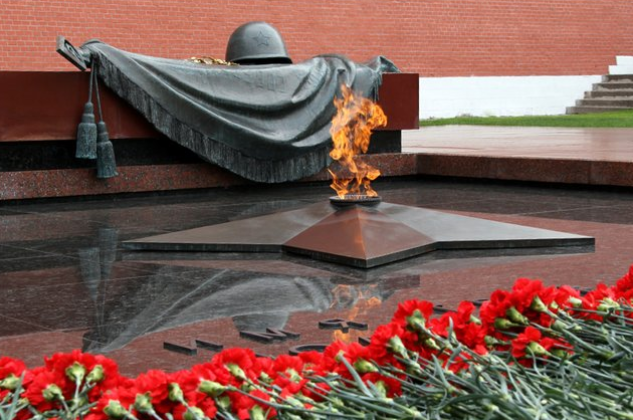 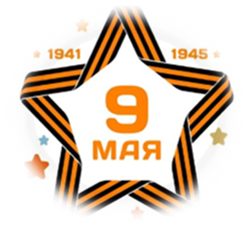 МЕМОРИАЛЫ
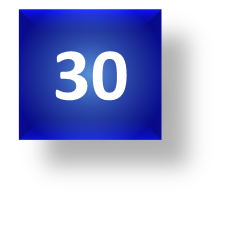 Могила неизвестного солдата
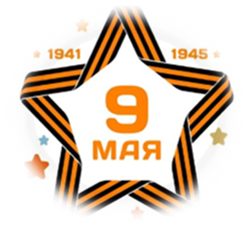 МЕМОРИАЛЫ
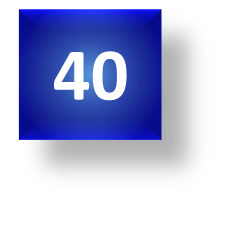 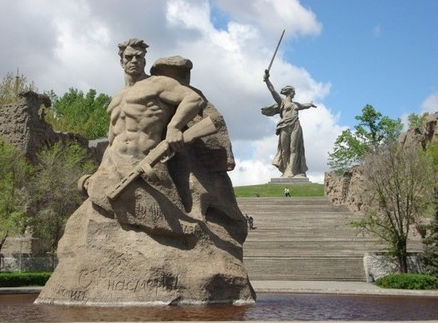 3. На каком холме стоит этот ансамбль-памятник?
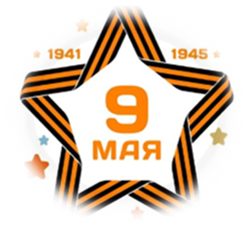 МЕМОРИАЛЫ
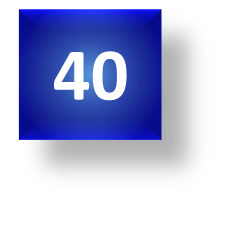 Мамаевом кургане
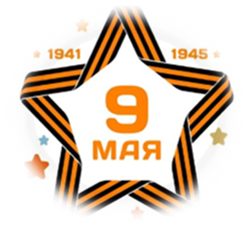 МЕМОРИАЛЫ
Могила неизвестного солдата
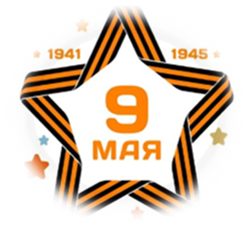 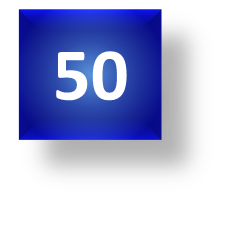 МЕМОРИАЛЫ
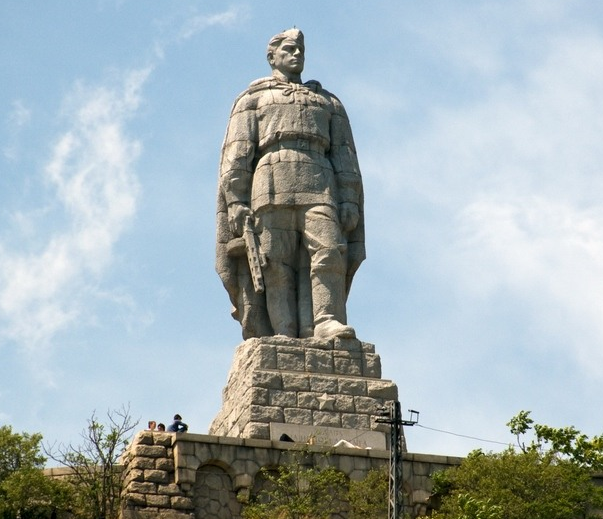 5. Как зовут этого каменного человека?
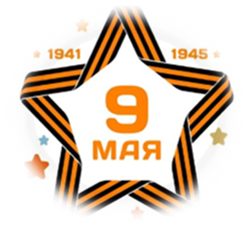 МЕМОРИАЛЫ
Алеша
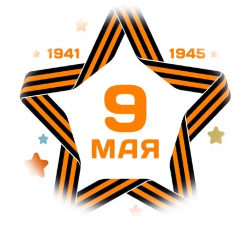 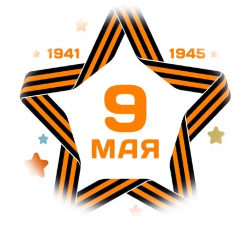 ОРУДИЯ
10
1.	Напишите имя, которым солдаты ласково называли эту реактивную систему залпового огня?
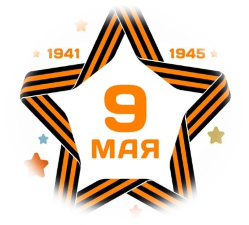 ОРУДИЯ
10
Катюша
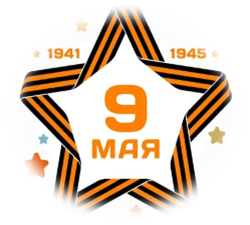 ОРУДИЯ
20
2. Напишите название и марку советской бронированной боевой машины, ставшую в наши дни главным героем популярного художественного фильма?
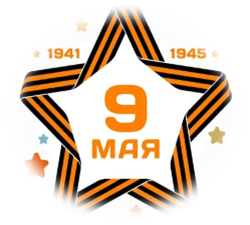 ОРУДИЯ
20
Танк Т-34
ОРУДИЯ
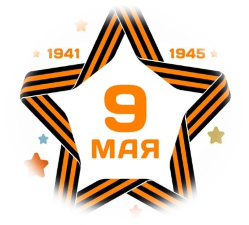 30
3. Напишите название крупного длинноствольного орудия, которое использовали артиллеристы?
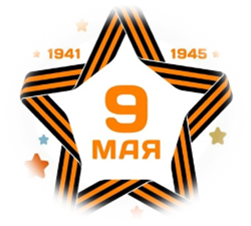 ОРУДИЯ
30
Пушка
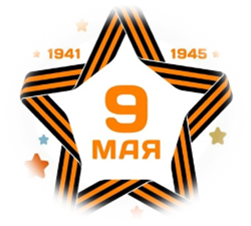 ОРУДИЯ
40
4.	Напишите краткое название стрелкового оружия, которое могло стрелять очередями и одиночно?
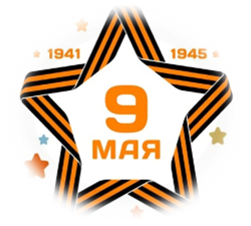 ОРУДИЯ
40
ППШ
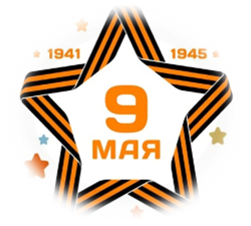 ОРУДИЯ
50
5. Напишите марку советского самолета-штурмовика?
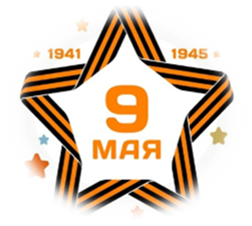 ОРУДИЯ
50
ИЛ-2 (ИЛ2)
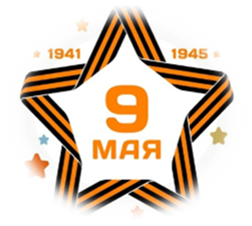 СРАЖЕНИЯ
10
1.	Для проведения операции «Уран» были созданы три новых фронта Юго-Западный, Донской и Сталинградский, в ноябре 1942 года они перешли в наступление, результатом которого стало окружение и пленение 330-тысячной группировки немецких войск. Речь идет о (об)?
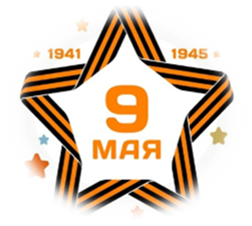 СРАЖЕНИЯ
10
Сталинградской битве
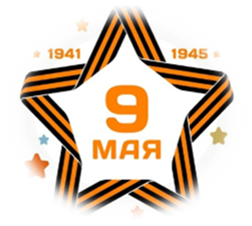 СРАЖЕНИЯ
20
2.	В результате этой битвы в январе 1942 года немецкие войска были отброшены на 100-250 км. 
и перешли к обороне. Это произошло под … ?
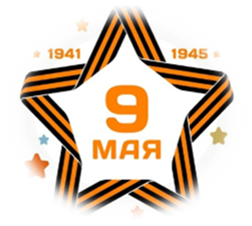 СРАЖЕНИЯ
20
Москвою (ой)
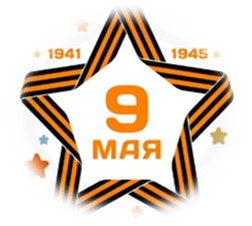 СРАЖЕНИЯ
30
3. Какая военная операция получила название «огненная дуга»?
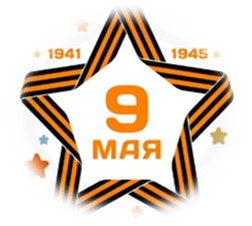 СРАЖЕНИЯ
30
Курская дуга
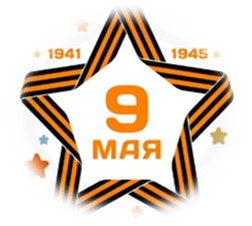 СРАЖЕНИЯ
40
4.	Это танковое сражение является самым крупным за всю историю Великой Отечественно войны?
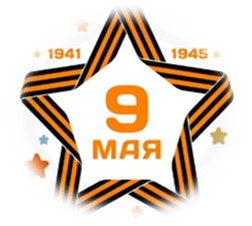 СРАЖЕНИЯ
40
(Сражение) под Прохоровкой
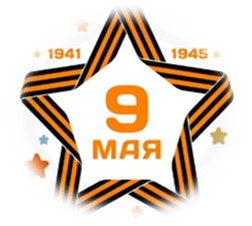 СРАЖЕНИЯ
50
5.	Завершающая наступательная операция, проведенная советскими войсками 16 апреля-8 мая 1945 ?
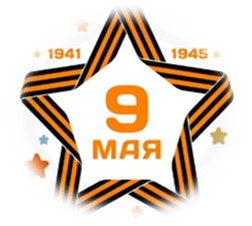 СРАЖЕНИЯ
50
Берлинская (операция)
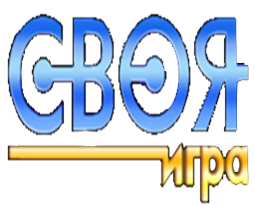 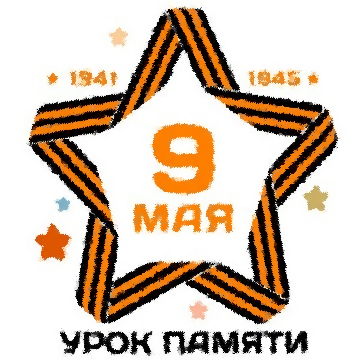 СУПЕР ИГРА
1
2
3
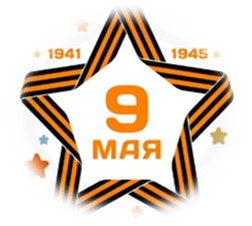 СУПЕР ИГРА
1
1.	Как называлась стратегия Немецкого вторжения в СССР в 1941 году?
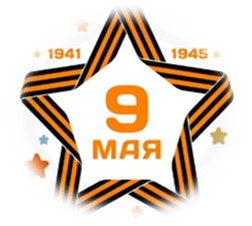 СУПЕР ИГРА
1
Блиц-криг (молниеносная война)
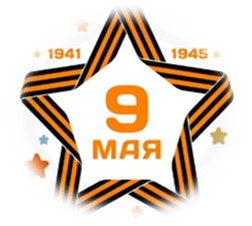 СУПЕР ИГРА
2
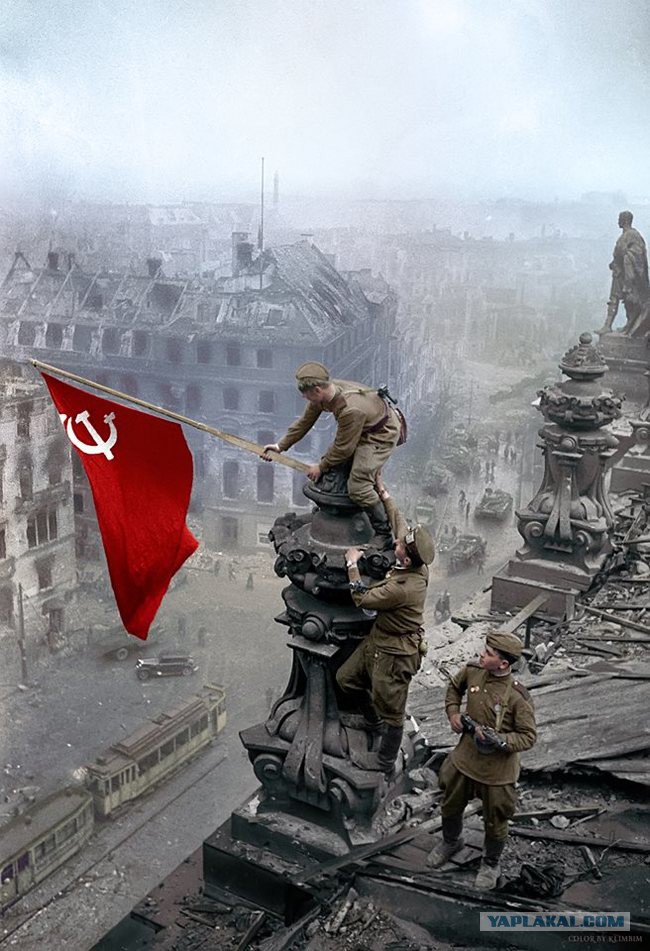 2.	Какой предмет отсутствует на этой картине?
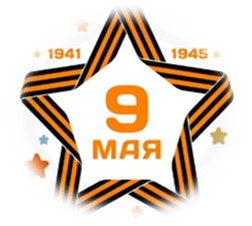 СУПЕР ИГРА
2
Знамя Победы
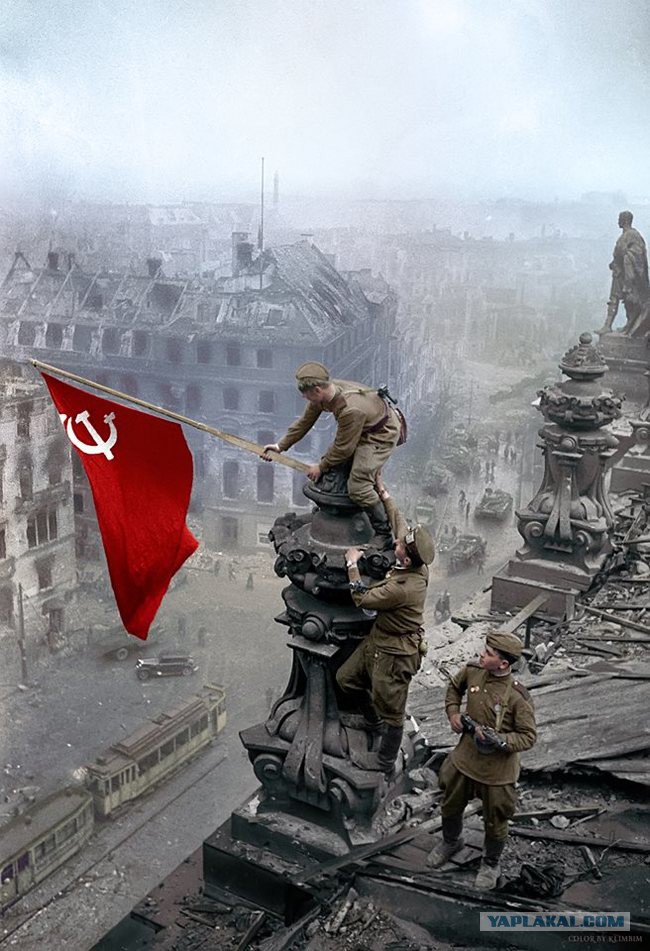 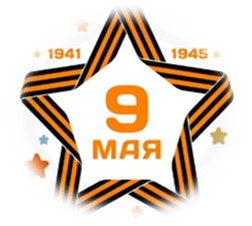 СУПЕР ИГРА
3
3.	Назовите фамилию томича, который был комендантом рейхстага?
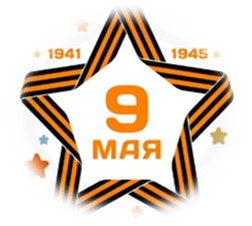 СУПЕР ИГРА
3
Зинченко (Фёдор Матвеевич)

Справка:
Фёдор Матвеевич Зинченко родился 19 сентября 1902 года в деревне Ставсково, ныне Кривошеинского района Томской области
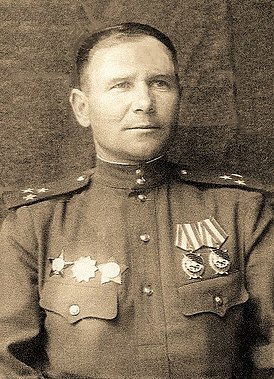 СПАСИБО ЗА УЧАСТИЕ В ИГРЕ!
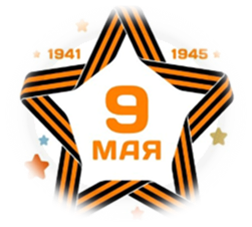 [Speaker Notes: Автор шаблона Салиш С.С., учитель начальных классов СШ №53 г. Актобе.]